Театр - это волшебный край, в котором ребенок радуется, играя, а в игре он познает мир!С. И. Мерзлякова
Развитие познавательно-речевой активности  детей младшего дошкольного возраста средствами театрализованной деятельности
Игра - ведущий вид деятельности детей дошкольного возраста
Театр позволяет решать многие актуальные проблемы педагогики и психологии
Художественное  развитие
Развитие памяти
Развитие  коммуникативных качеств личности
Развитие  воображения
познавательно-речевое развитие
Развитие внимания
Развитие фантазии
нравственное воспитание
Развитие восприятия
В процессе занятий по познавательно- речевому развитию с использованием театрализованной деятельности    дети знакомятся
с окружающим миром
умело поставленные вопросы заставляют ребят думать, анализировать, делать выводы и обобщения
через образы, краски, звуки
Интенсивному речевому развитию служит
действие детей с кукольными персонажами
передача знакомого содержания
действия по ролям
инсценировие
сочинение
исполнение песен от лица персонажей
напевание
приплясывание
В процессе театрализованной игры
активизируется и  словарь ребенка;
совершенствуется звуковая культура  речи;
 интонационный строй;
 ребенок  ясно, четко, понятно изъясняется;
улучшается диалогическая речь, ее грамматический строй.
Выразительность речи развивается в течение всего дошкольного возраста
старшего дошкольного возраста
детей средней группы
у малышей
языковой выразительности речи
непроизвольной эмоциональной
интонационной речевой
Театрализованная деятельность является:
источником развития чувств, глубоких переживаний ребенка;
 приобщением его к духовным ценностям;
развивают эмоциональную сферу ребенка;
 заставляют его сочувствовать персонажам;
формируют опыт социальных навыков поведения;
Обыгрывание сказки
любая задача любого занятия решается детьми легче, проще и быстрее, если они ее обыгрывают
Переодевание- изменение
интерес к ярким костюмам и фигуркам героев сказок, шапочкам, маскам
Элементы театрализации
ребенок, отождествляя себя с героями сказок и произведений, лучше познает окружающую действительность, факты и явления жизни
Речевые стимуляторы
пальчиковые игры;
игра имитация;
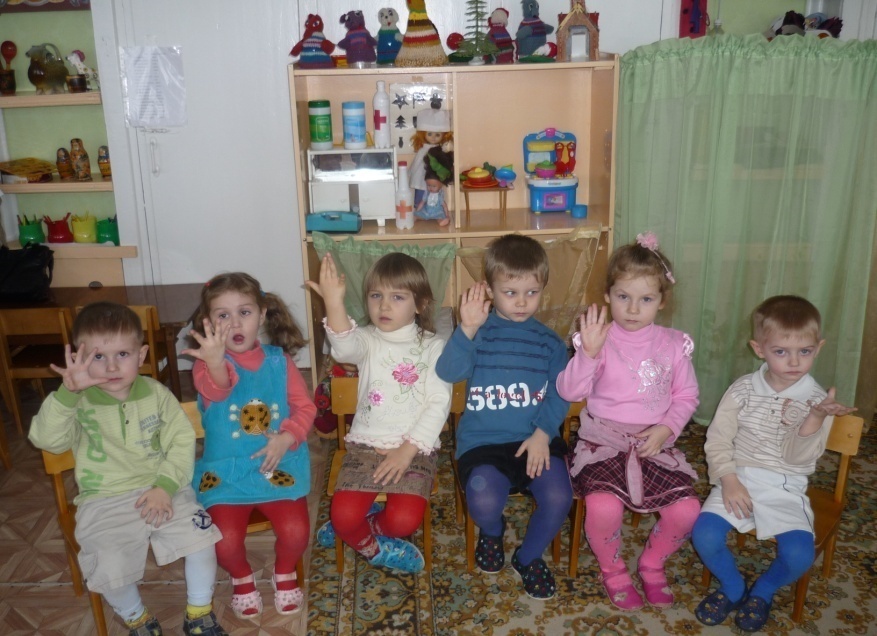 В своей работе  с детьми младшего возраста я использую следующие виды игровой деятельности:
игры-занятия; 
кукольный театр; 
игры-забавы; 
игры-перевоплощения; 
игры-инсценировки.
Атрибуты
Действия с развернутым сюжетом
Развёрнутые действия в ролях
Выводы:
Расширяются и углубляются знания детей об окружающем мире; 
Развиваются психические процессы: внимание, память, восприятие, воображение, стимулируются мыслительные операции; 
Происходит развитие различных анализаторов; 
Активизируется и совершенствуется словарный запас, грамматический строй речи, звукопроизношение, навыки связной речи, мелодико-интонационная сторона речи, темп, выразительность речи. 
Совершенствуется моторика, координация, плавность, переключаемость, целенаправленность движений. 
Развивается эмоционально-волевая сфера; 
Происходит коррекция поведения; 
Развивается чувство коллективизма, ответственность друг за друга, формируется опыт нравственного поведения;
Спасибо за внимание!
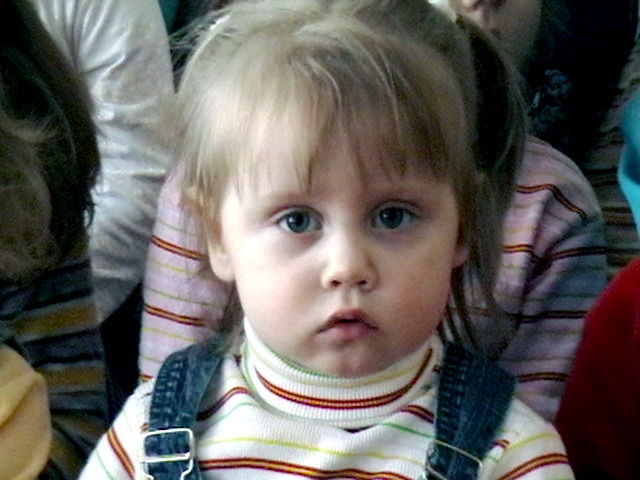 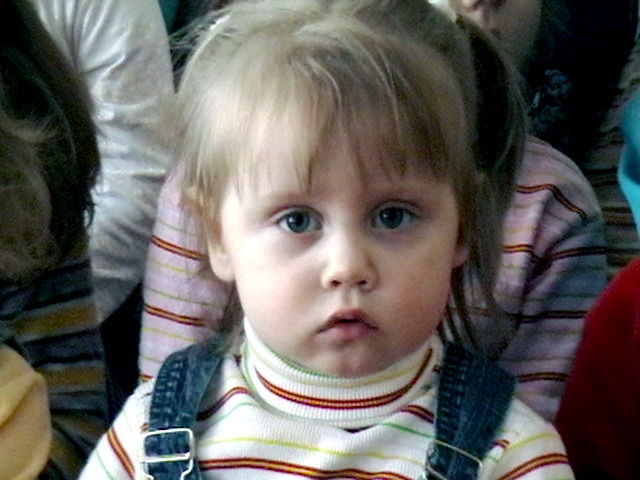